New facilities for HYDKIN toolbox
D.Borodin, F.Cianfrani, B. Küppers
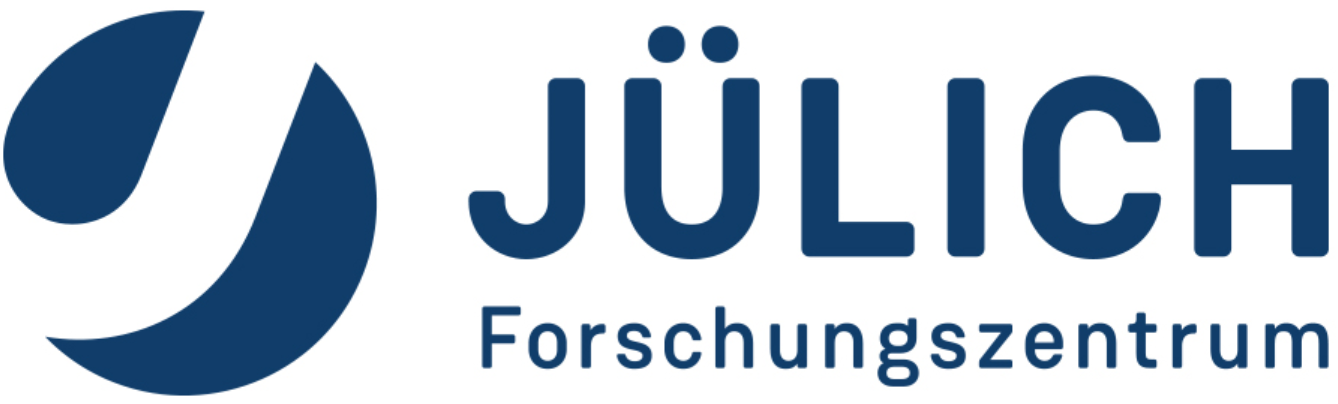 HYDKIN:
toolbox for plotting and manipulation of A&M data with a user-friendly graphical interface: HYDKIN


EIRENE databases: AMJUEL, HYDHEL, H2VIBR, METHANE, ..





available at    http://www.eirene.de/hydkin/
Password-protected (for access contact the authors)
Reiter Phys.Scripta 2009
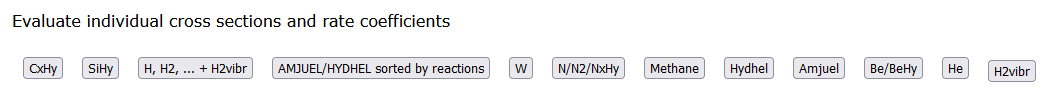 HYDKIN: particle solver
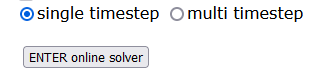 1-dimensional
reservoirs, P/Q species



spectral analysis





sensitivity analysis
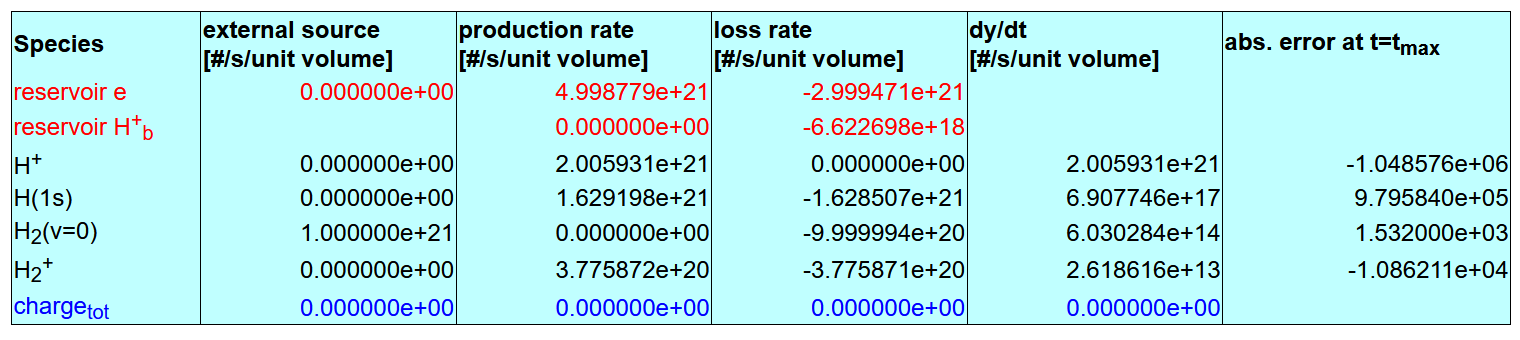 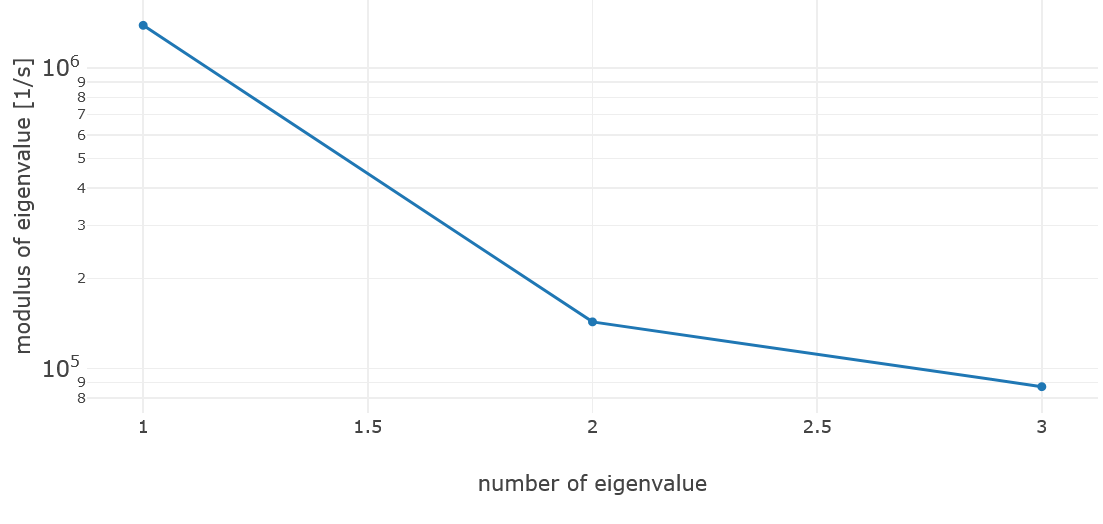 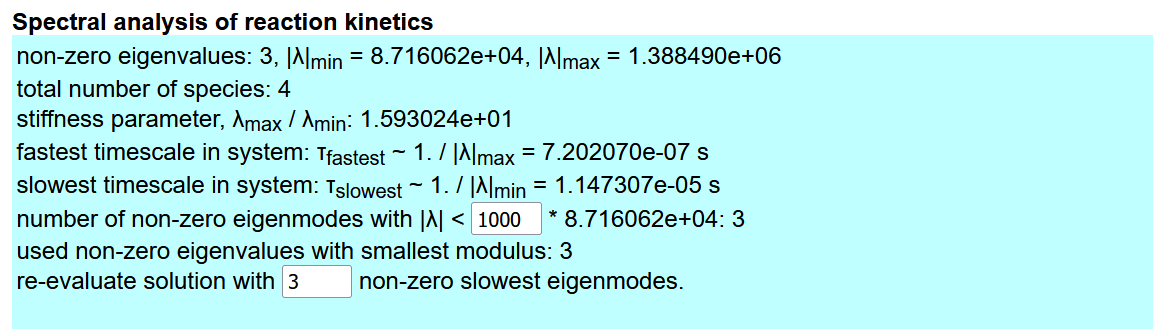 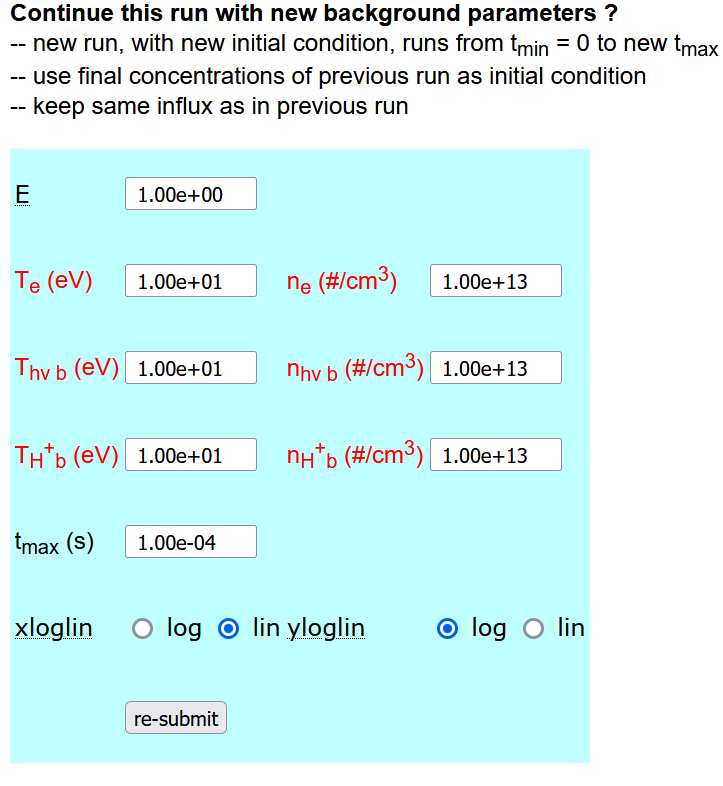 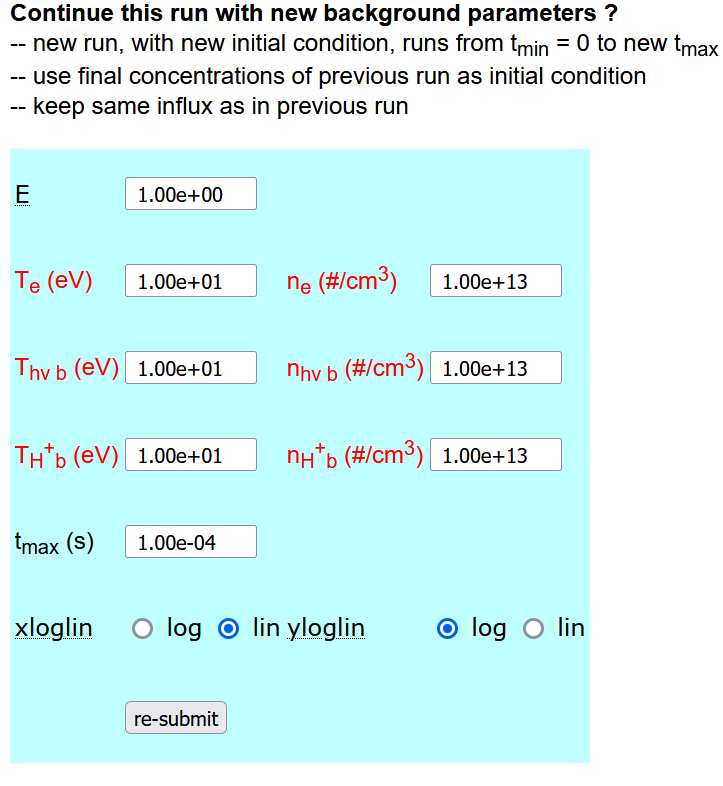 HYDKIN: particle solver output
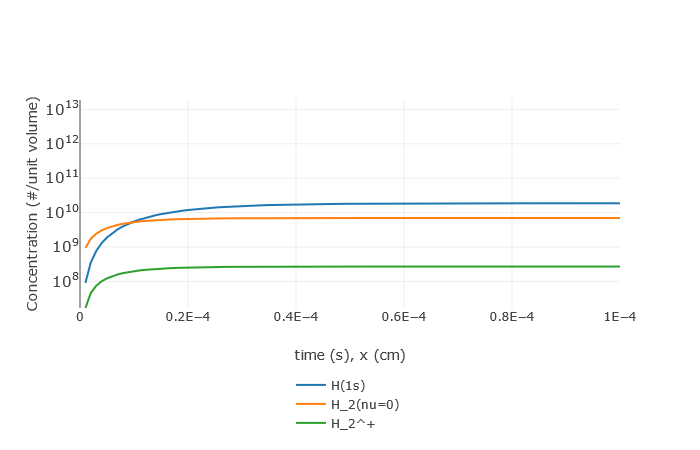 Default case (see next slides)
“infinite reserve” of particles at fixed temperature and density
reservoir
Development of stationary equilibrium
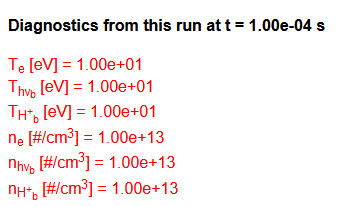 HYDKIN:
HYDKIN can be used to 

to import/export data (db, fhg, json formats),

to produce input data for EIRENE and for other codes,

to check and improve the results of the simulation,

to check data for consistency, abnormal features, ..

to understand the physics and identify the most significant processes (among the selected ones).
HYDKIN: comparison recomb. rates
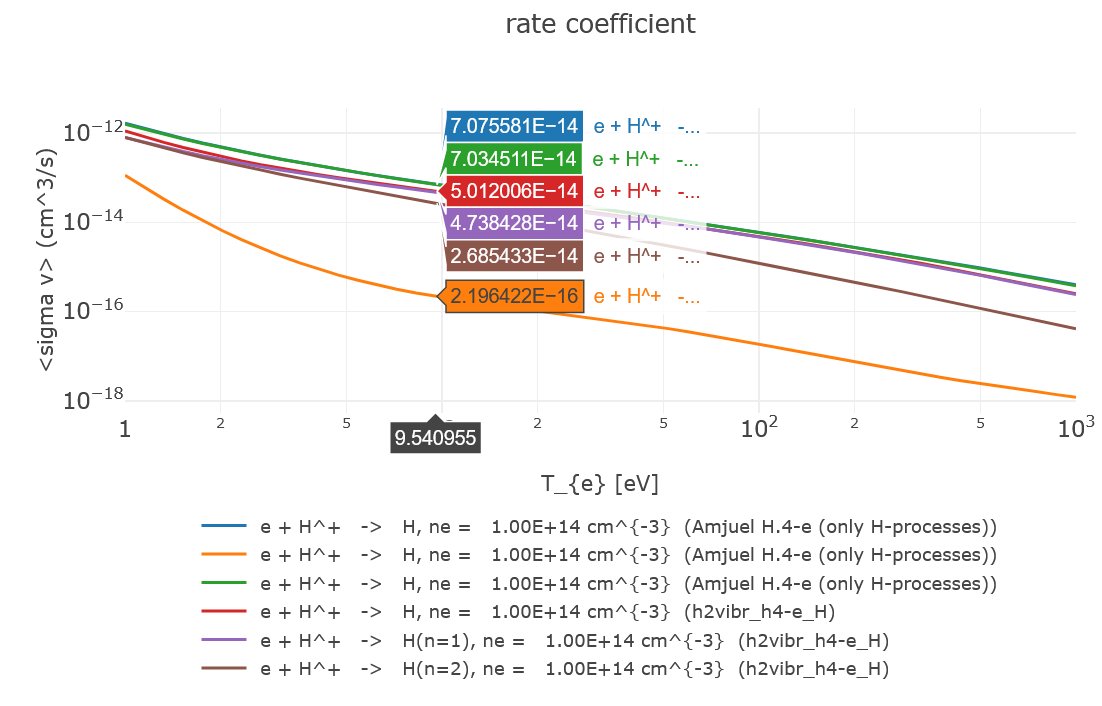 e + H+  H
SF rad + 3b recomb
JH rad + 3b recomb
SF Ly-α removed
SF n=1
SF n=2
JH Ly-α opaque
JH: Johnson-Hinnov J. Quant. Spectr. Rad. Transf. 1973
SF: Sawada Fujimoto J. Appl. Phys. 1995
HYDKIN: comparison dissociat. rates
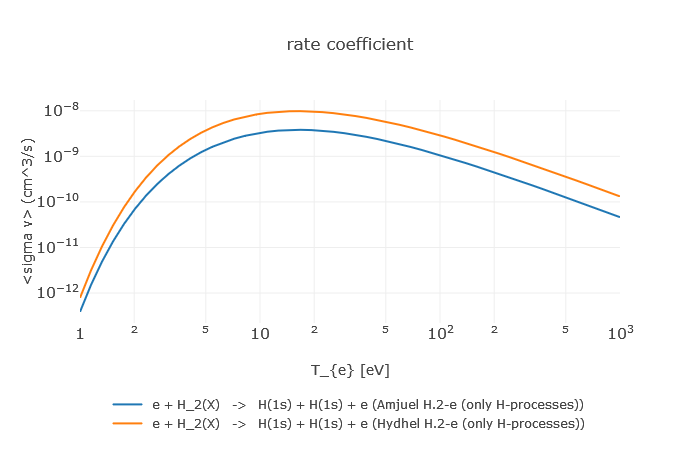 e + H2  H + H + e
HYDHEL
AMJUEL
Factor 3 wrong
new HYDKIN:
Availables now from main page at







Still work in progress (temporary stop)
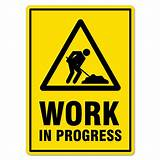 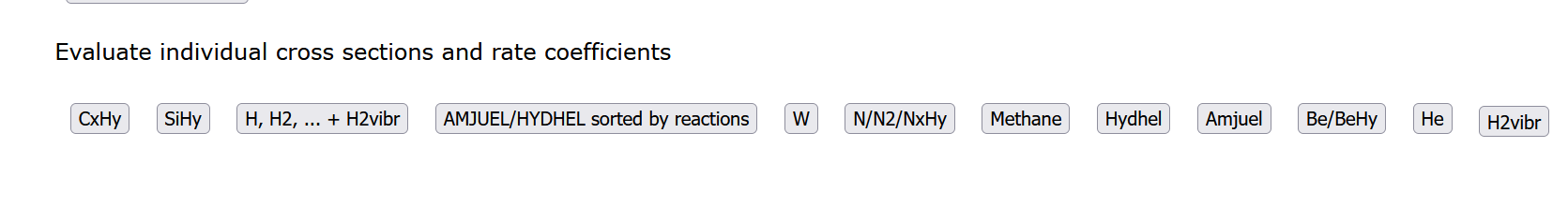 new HYDKIN: grouping of reactions
OLD: reactions grouped by database

NEW: reactions grouped by formula → identified by number

    plotter: reactions from different databases → comparison

    solver: radio button: avoid multiple reactions with same formula
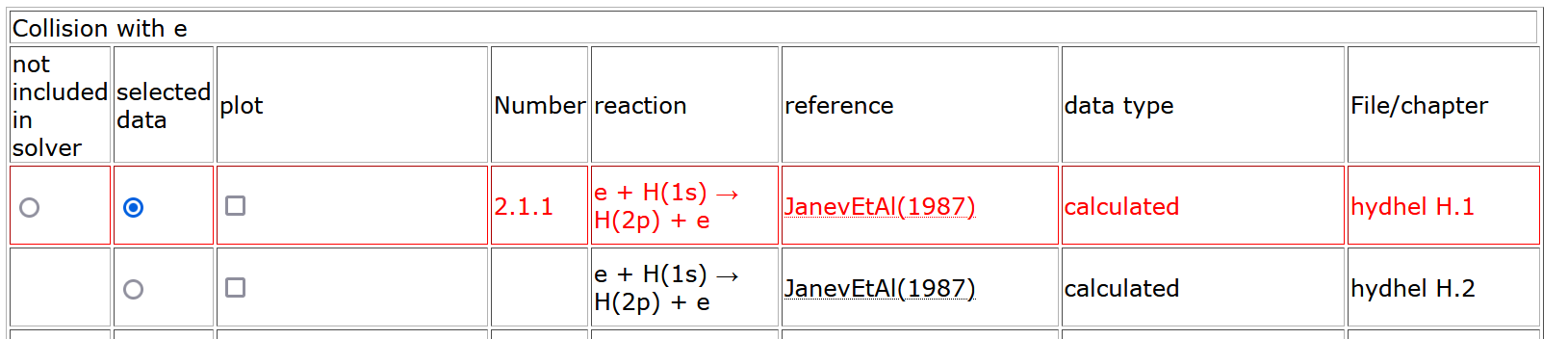 new HYDKIN: grouping of reactions
Grouped reactions differing for vibrational resolution (one row)








next stage: bundle vibrational state
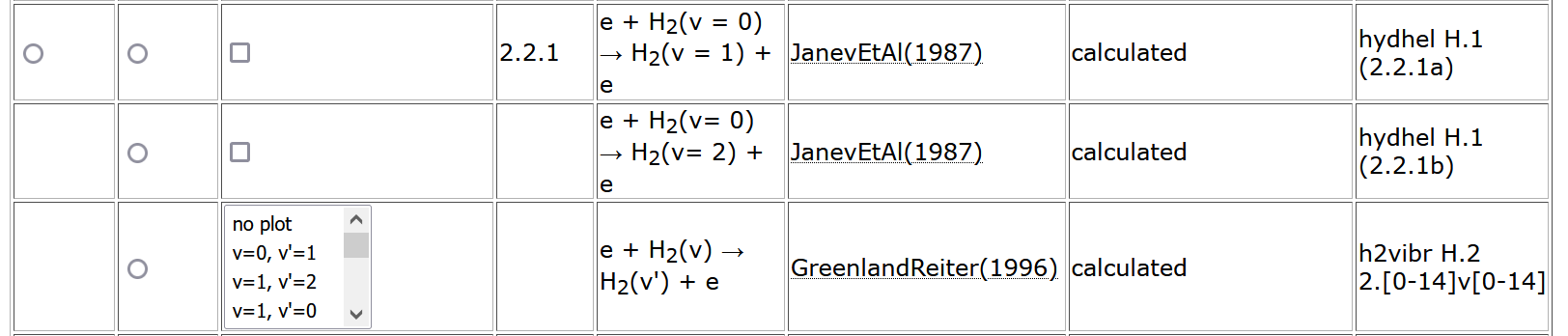 new HYDKIN: columns
List of (retractable) columns:
number: identify the reaction (AMJUEL number w/o letters)
reaction: formula
reference
data type: experimental, calculated, mixed… 
Peculiar properties: additional info 
generation: 0 for now
data origin: type of fit (original data, improved fit, …)
File/chapter: database/section
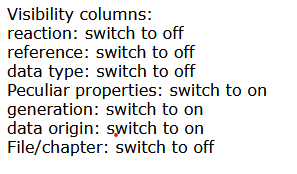 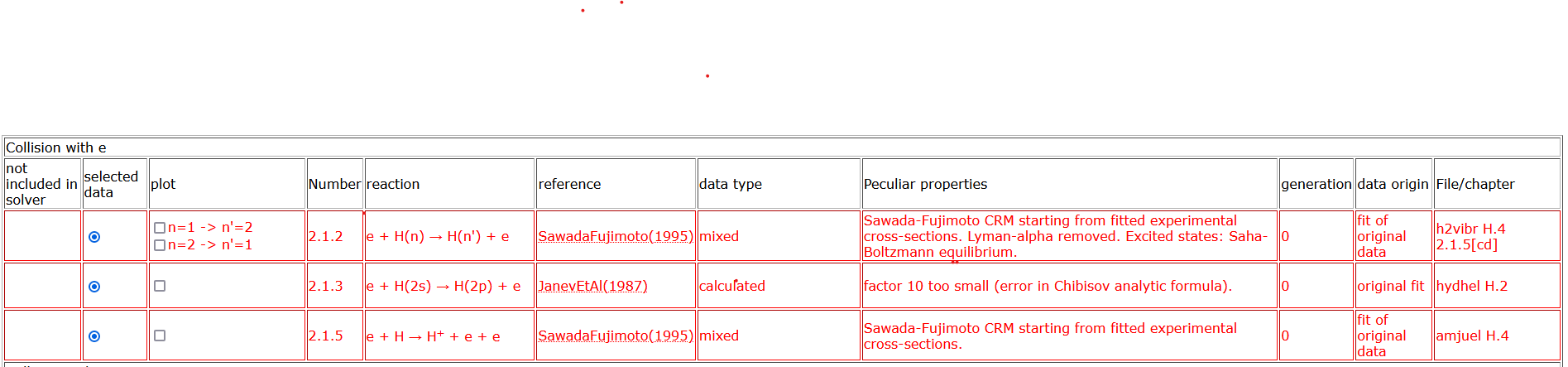 new HYDKIN: default cases
Deduced from JET (EDEGE2D-EIRENE) and DEMO simulations









with and w/o vibrational resolution
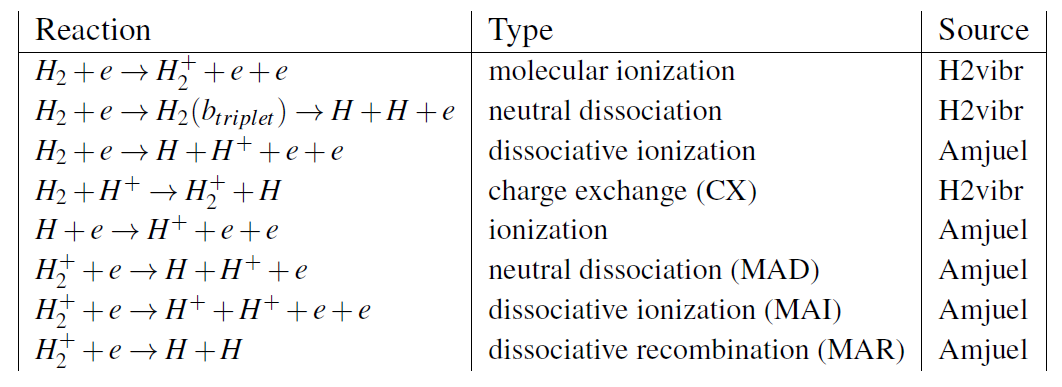 Groth et al. Nucl.Fusion 2013
Subba et al. Nucl.Fusion 2021
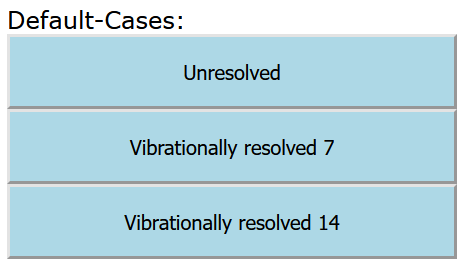 + molecular volumetric source
new HYDKIN: default cases- unresolved
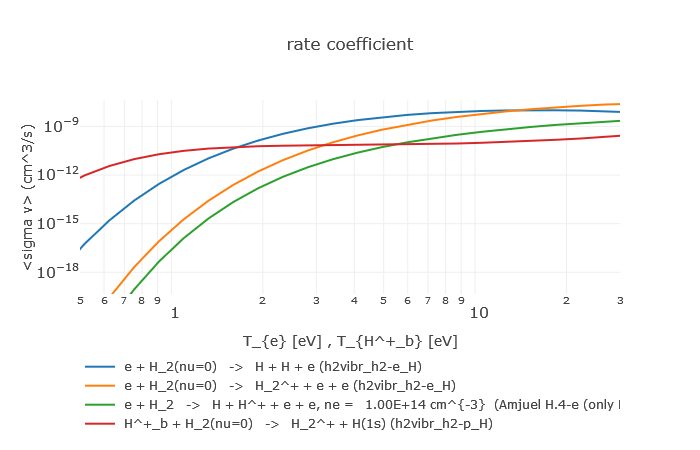 Heavy particles collisions dominating at low temperature
H2 dissociation
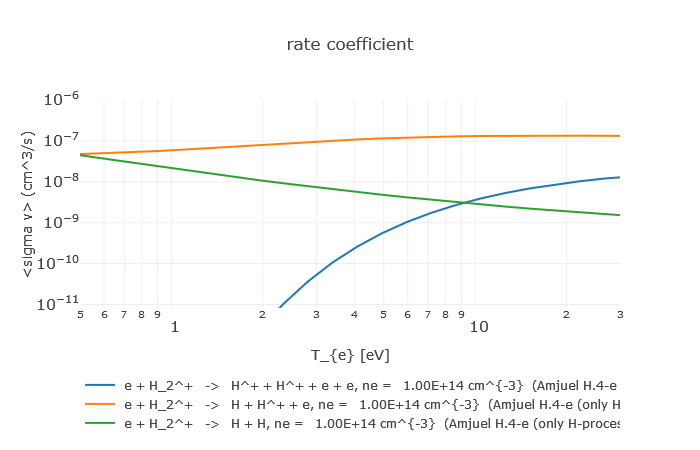 H2+ dissociation
MAR/MAD competition at low temperature
new HYDKIN: default cases- resolved
H+ + H2  H2+ + H
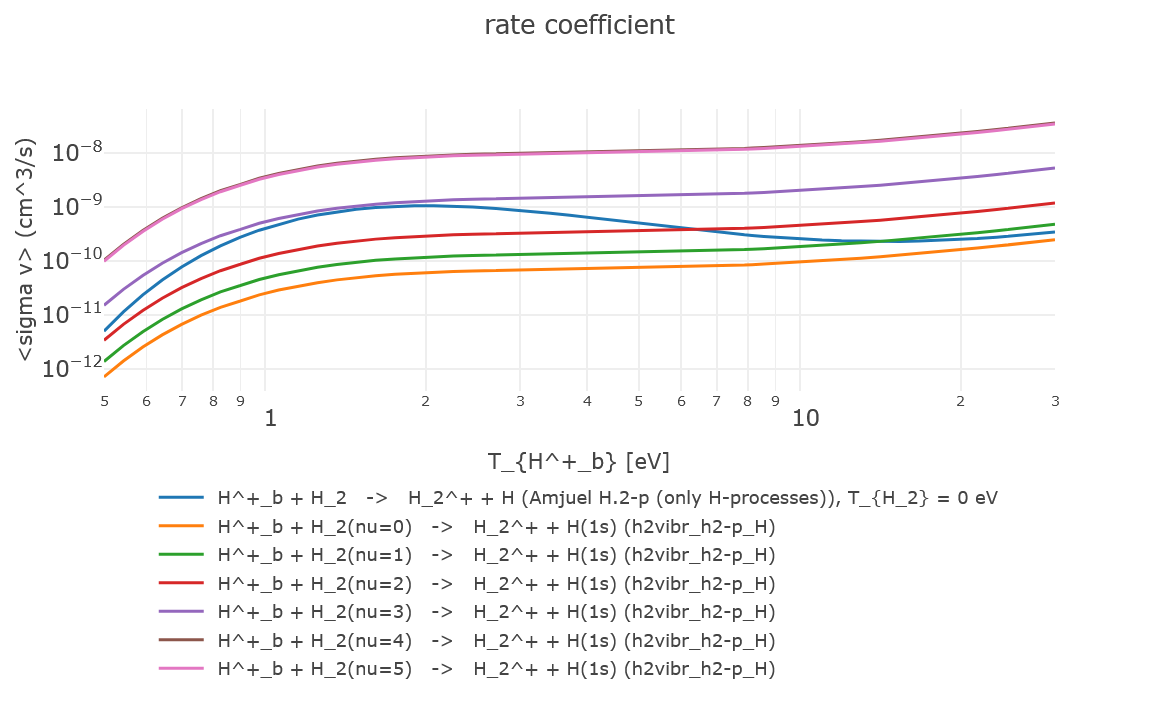 H2VIBR: resolved
Higher vibr states
AMJUEL: unresolved
Vibrationally resolved data from H2VIBR provides a reduced dissociation rate.
A Holm et al. CPP 2022
new HYDKIN: output
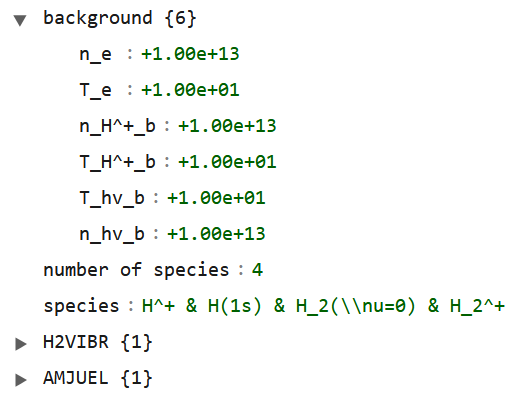 new json-output containing:

background parameters

selected particles 

selected reactions
column values
rates
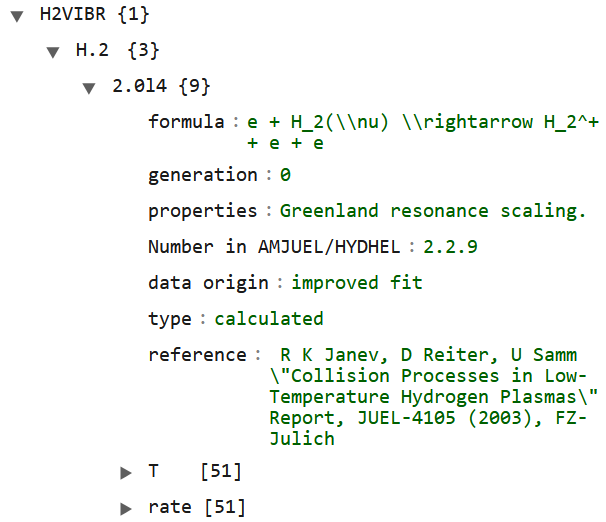 preliminary for interplay with other programs….
Outlook
New HYDKIN: 
grouping of reactions
new column/features
default cases
json output
… some issues still to be solved:
electronic states
inclusion more CRMs 
inclusion further databases (ADAS, IAEA, ..)
increase readability and usability
direct link with EIRENE input files → standalone HYDKIN dedicated module
Thanks for the attention!